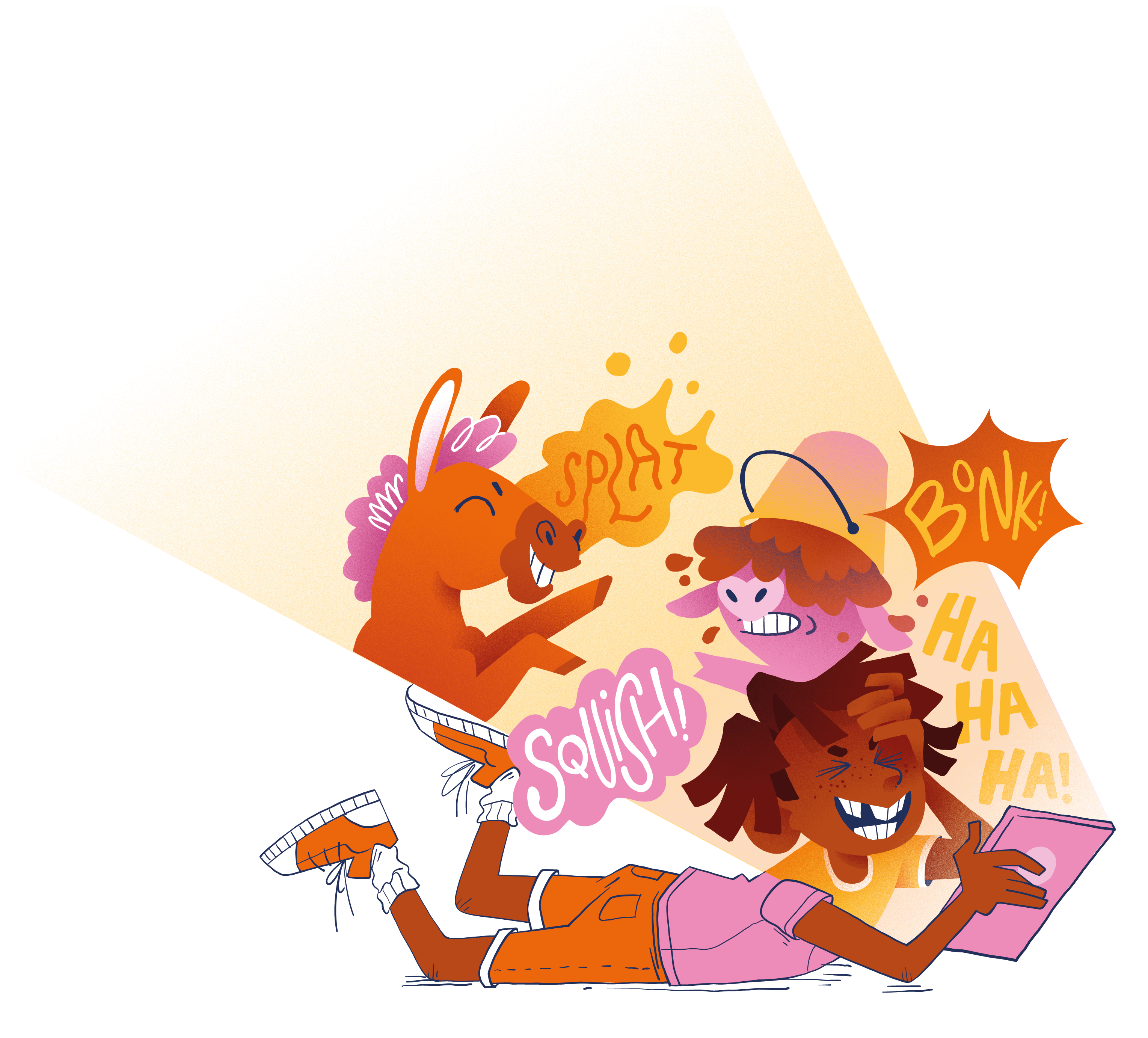 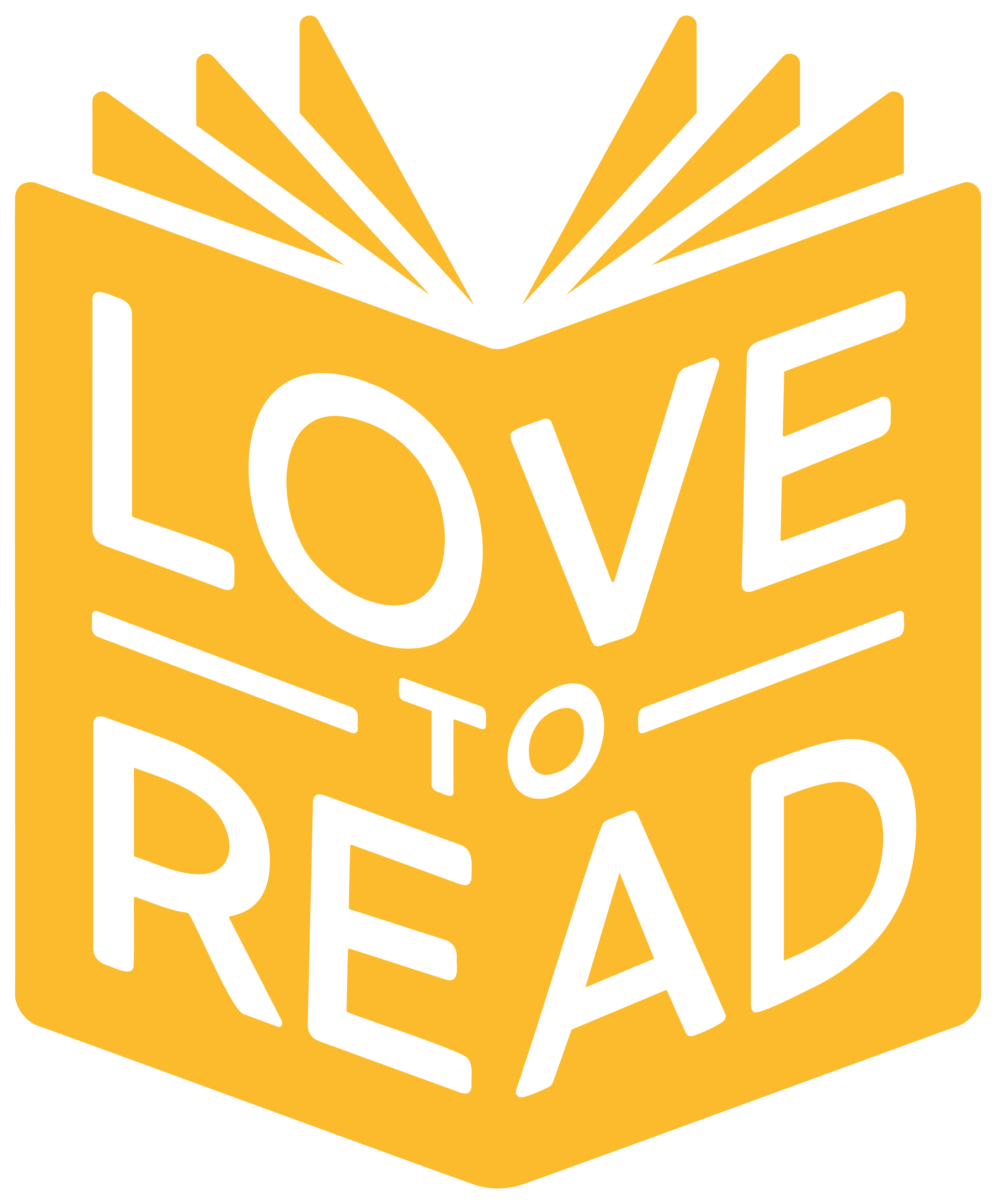 My Reading Success